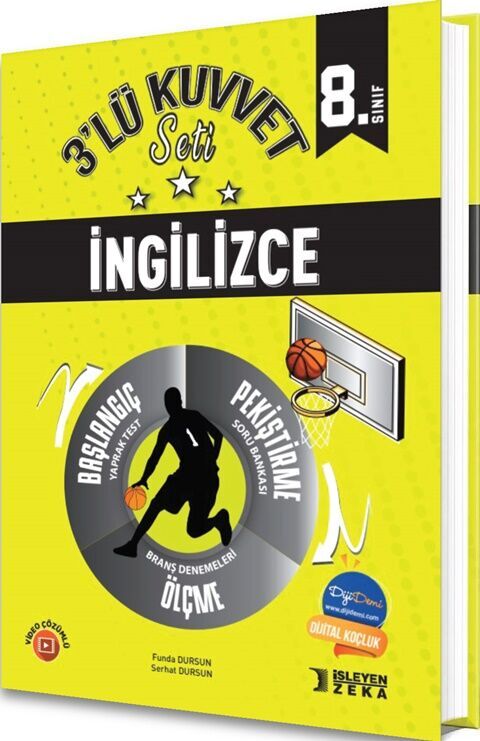 Bu sunum İşleyen Zeka’nın katkılarıyla hazırlanmıştır.
İşleyen Zeka örnek içeriklerine aşağıdaki linkten ulaşabilirsiniz:
https://www.egetolgayaltinay.com/contents/1/5
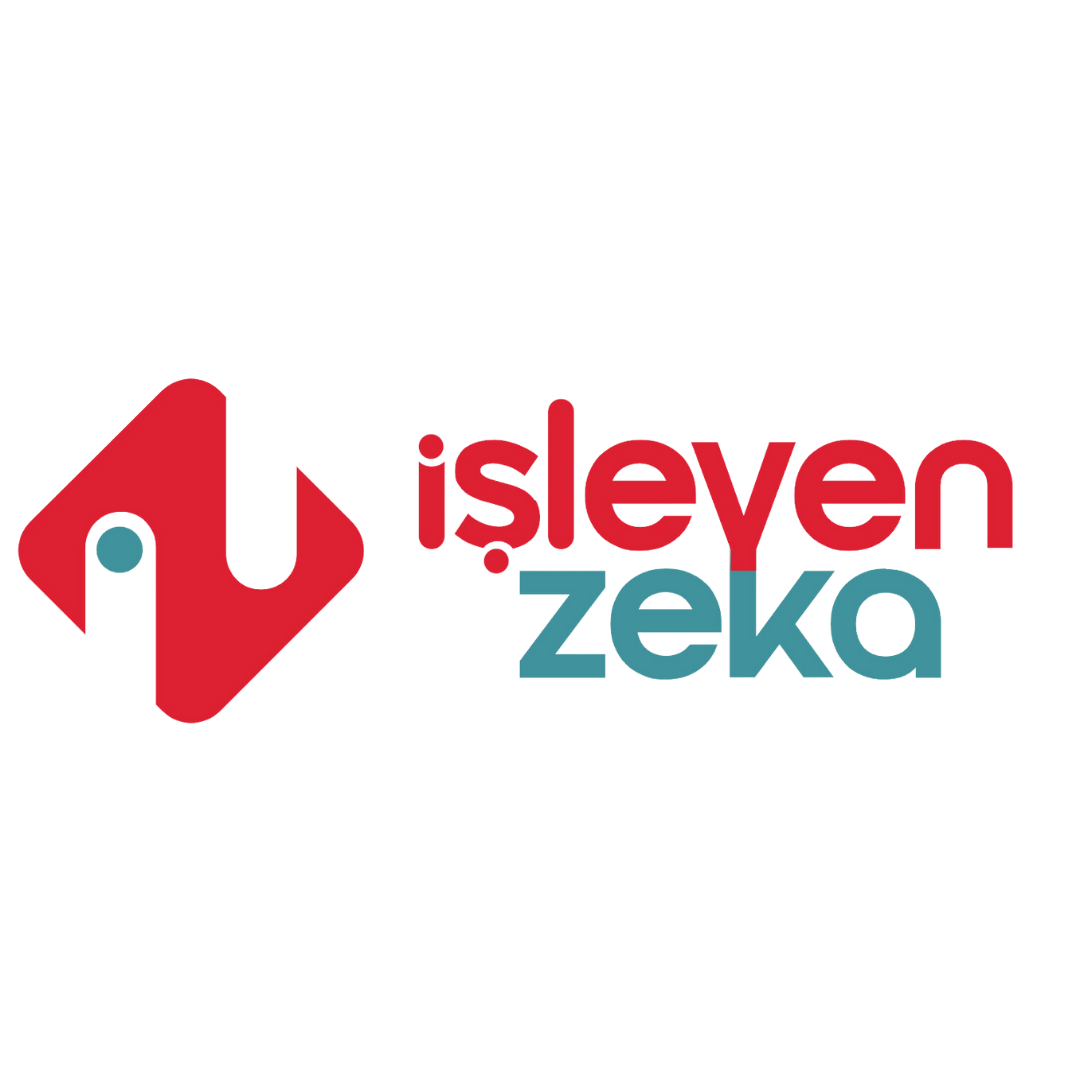 Let’s watch a video about adrenaline lovers:
https://www.egetolgayaltinay.com/lessons/375
Who is an adrenaline lover?
An adrenaline lover likes extreme sports.
adrenaline lover: adrenalin sever
extreme sports: tehlikeli sporlar
Bireysel Sporlar
Takım Sporları
Individual Sports
Team Sports
Safer Sports
Indoor Sports
SPORTS
Daha güvenli Sporlar
İç Mekan Sporları
Dangerous Sports
Outdoor Sports
Dış mekan sporları
Extreme Sports
Tehlikeli Sporlar
Water Sports
(Su Sporları)
Kayaking
Sailing
Scuba Diving
Rafting
Kayık Sporu
Yelken Sporu
Tüplü Dalış
Rafting
Canoeing
Diving
Swimming
Parasailing
Surfing
Kano
Dalış
Yüzme
Deniz Paraşütü
Sörf
Water Sports
Su sporları ile ilgili bu kalıpları bilelim.
Su altını keşfetmek
Explore underwater
Dalgaların arasında kürek çekmek
Row through the waves
Zorlu dalgalarla mücadele etmek
Fight with rough waves
Deniz canlılarını görmek
See the sea creatures
Land Sports
(Kara Sporları)
Trekking
Hiking
Climbing
Rock Climbing
Camping
Doğa Yürüyüşü
Tırmanış
Kaya Tırmanışı
Kamp
Barefoot walking
Safari Tour
Caving
Yalın ayak yürüme
Safari Turu
Mağaracılık
Land Sports
Kara sporları ile ilgili bu kalıpları bilelim.
Keşif gezisine çıkmak
Go on an expedition
Dağlarda yürümek
Walking in mountains
Gezinmek
Hanging around
Air Sports
(Hava Sporları)
Hang-gliding
Yelken kanat sporu
Skydiving
Paragliding
Bungee-jumping
Gökyüzü Dalışı
Hot-air Balloon
Yamaç Paraşütü
Halatla Atlayış
Sıcak Hava Balonu
Ziplining
Halatta kayma sporu
Wingsuit
Jumping from a high place
Yüksek bir yerden atlayış
Yarasa tulumu ile atlayış
Air Sports
Hava sporları ile ilgili bu kalıpları bilelim.
Asağı düşmek
Fall down
Yüksekten korkmak
(be) afraid of heights
Rüzgarı hissetmek
Feel the wind
Havada süzülmek
Float in the air
Manzarayı izlemek
Watch the scenery
Konu ile ilgili oyuna aşağıdaki linkten ulaşabilirsiniz:

https://www.egetolgayaltinay.com/lessons/376
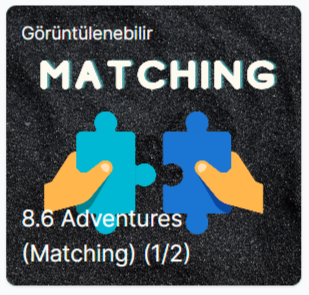 Konu ile ilgili oyuna aşağıdaki linkten ulaşabilirsiniz:

https://www.egetolgayaltinay.com/lessons/378
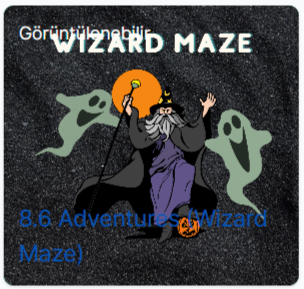 Winter Sports
(Kış Sporları)
Skiing
Ice Climbing
Kayak Sporu
Buza Tırmanış
Other Sports
(Diğer Sporlar)
Parkour
Motor-racing
Sand kiting
Running
Parkur sporu
Motor yarışı
Kumda uçurtma sporu
Koşmak
Sandboarding
Skateboarding
Cycling
Kaykay
Kum sörfü
Bisiklet
Other Sports
Diğer sporlar ile ilgili bu kalıpları bilelim.
Motorsiklet sürmek
Ride a motorcycle
Heyecan hissetmek
Feel excitement
Konu ile ilgili oyuna aşağıdaki linkten ulaşabilirsiniz:

https://www.egetolgayaltinay.com/lessons/377
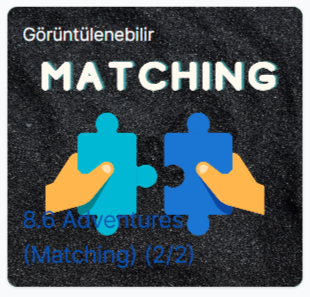 Konu ile ilgili oyuna aşağıdaki linkten ulaşabilirsiniz:

https://www.egetolgayaltinay.com/lessons/897
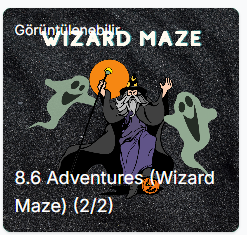 Put the given sports into correct categories.
Verilen sporları doğru kategorilere yerleştiriniz.
Ziplining
Scuba Diving
Skydiving
Sandboarding
Camping
Caving
Kayaking
Parkour
Rafting
Sailing
Trekking
Ice Climbing
Para-gliding
Hiking
Bungee Jumping
Diving
Motor Racing
Climbing
Skiing
Running
Cycling
Wingsuit
Ziplining
Motor Racing
Kayaking
Ice Climbing
Trekking
Bungee Jumping
Skiing
Caving
Cycling
Scuba Diving
Wingsuit
Running
Diving
Camping
Skydiving
Rafting
Sandboarding
Hiking
Paragliding
Climbing
Sailing
Parkour
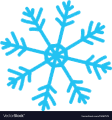 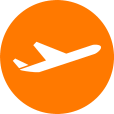 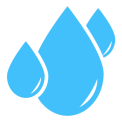 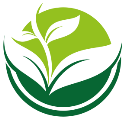 Other Sports
Winter Sports
Air Sports
Land Sports
Water Sports
Important Adjectives
(Önemli Sıfatlar)
Maceracı
Heyecan verici
Adventurous:
Exciting:
Amazing:
Şaşırtıcı
Famous:
Ünlü/Meşhur
Eğlenceli
Harika
Amusing:
Fantastic:
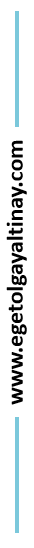 Beautiful:
Güzel
Fascinating:
Büyüleyici
Sıkıcı
Hızlı
Boring:
Fast:
Challenging:
Zorlayıcı
Impressive:
Etkileyici
Çılgın
İnanılmaz
Crazy:
Incredible:
Difficult:
Zor
Interesting:
İlginç
Hayal kırıklığı
Korkutucu
Disappointing:
Scary:
Easy:
Kolay
Thrilling:
Nefes kesici
Eğlenceli
Harika
Entertaining:
Wonderful:
Konu ile ilgili oyuna aşağıdaki linkten ulaşabilirsiniz:

https://www.egetolgayaltinay.com/lessons/899
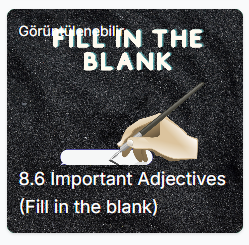 Comparatives (Karşılaştırma)
«Comparatives» İngilizcedeki karşılaştırma yapılarıdır. En az iki şeyi birbiryle kıyaslarken kullanılır. Cümle içindeki kullanımı şu şekildedir: (Türkçede «daha» yapısıyla kullanılır)
Karşılaştırmada kullanılan 1 heceliyse:
-ER
Ex1.  Ahmet is taller than Mehmet.
TALL
Ahmet, Mehmetten daha uzundur.
Sıfatın sonuna « –er » eki gelir.Karşılaştırma yapılan şeyin öncesine ise «than» yazılır.
MORE
HANDSOME
Ex2.  Mehmet is more handsome than Ahmet.
Mehmet, Ahmetten daha yakışıklıdır.
sıfat 1den FAZLA heceliyse:
Sıfattan önce « more » gelir.
Some Rules of Comparatives
Comparative yapılarının bazı istisna durumları vardır:
1) Düzensiz Sıfatlar:
Bazı sıfatlar ne öncesine «more» ne de ardından «-er» eki alır. Bu sıfatlar, tamamen farklı kelimelere dönüşür.
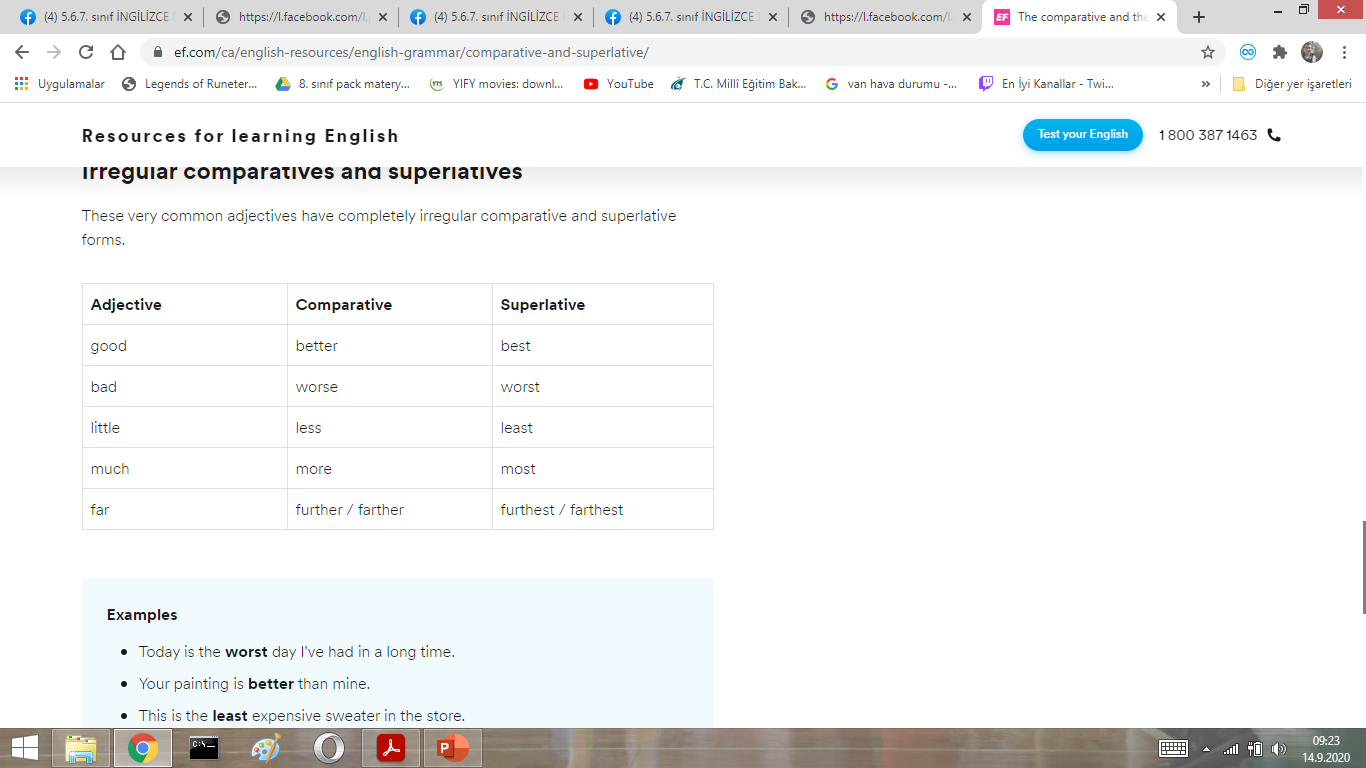 Ex. My car is good. Your car is bad.
Ex1. My car is better than your car.
Benim arabam senin arabandan daha iyidir.
Ex2. Your car is worse than my car.
Senin araban benim arabamdan daha kötüdür.
Some Rules of Comparatives
2) Ek Değiştiren Sıfatlar:
Bazı sıfatlar son harflerinden dolayı kendilerine gelecek « –er» ekini değiştirirler.
Hot – Hotter
Wet – Wetter
Big – Bigger
Thin – Thinner
Noisy – Noisier
Funny – Funnier
Heavy – Heavier
Safe - Safer
Examples:
Extreme Sport Places
(Adrenalin Sporu Yerleri)
Camping area
Cave
Desert
Skyscraper
Kamp alanı
Mağara
Çöl
Gökdelen
Tower
Hill
Mountain
Kule
Tepe
Dağ
Rocky surface
Waves
Track
Air
Kayalık yüzey
Dalgalar
Yol
Hava
Darkness
River
Underwater
Karanlık
Nehir
Su altı
Konu ile ilgili oyuna aşağıdaki linkten ulaşabilirsiniz:

https://www.egetolgayaltinay.com/lessons/382
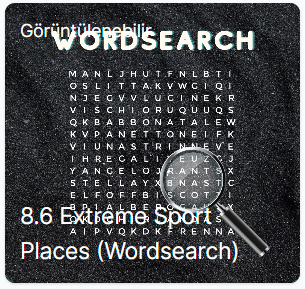 Equipments
(Ekipmanlar)
Goggles
Bike
Knee Pad
Helmet
Dalış gözlüğü
Bisiklet
Dizlik
Kask
Elastic Rope
Rubber boat
Diving suit
Aid ropes
Esnek halat
Şişme bot
Dalış Kıyafeti
Yardım halatları
Wing
Wooden device
Wingsuit
Breathing equipment
Kanat
Tahta alet
Yarasa tulumu
Solunum ekipmanı
Konu ile ilgili oyuna aşağıdaki linkten ulaşabilirsiniz:

https://www.egetolgayaltinay.com/lessons/379
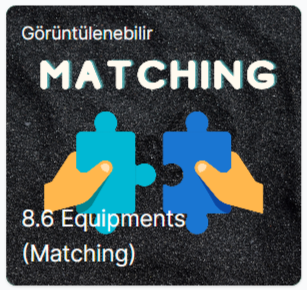 Konu ile ilgili oyuna aşağıdaki linkten ulaşabilirsiniz:

https://www.egetolgayaltinay.com/lessons/898
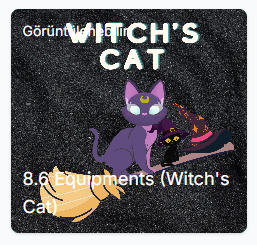 BROŞÜR
BROCHURE
Broşüre ait farklı bölümler şu şekildedir:
Event Type/Kind:Etkinlik Türü
Age Range:
Yaş Aralığı
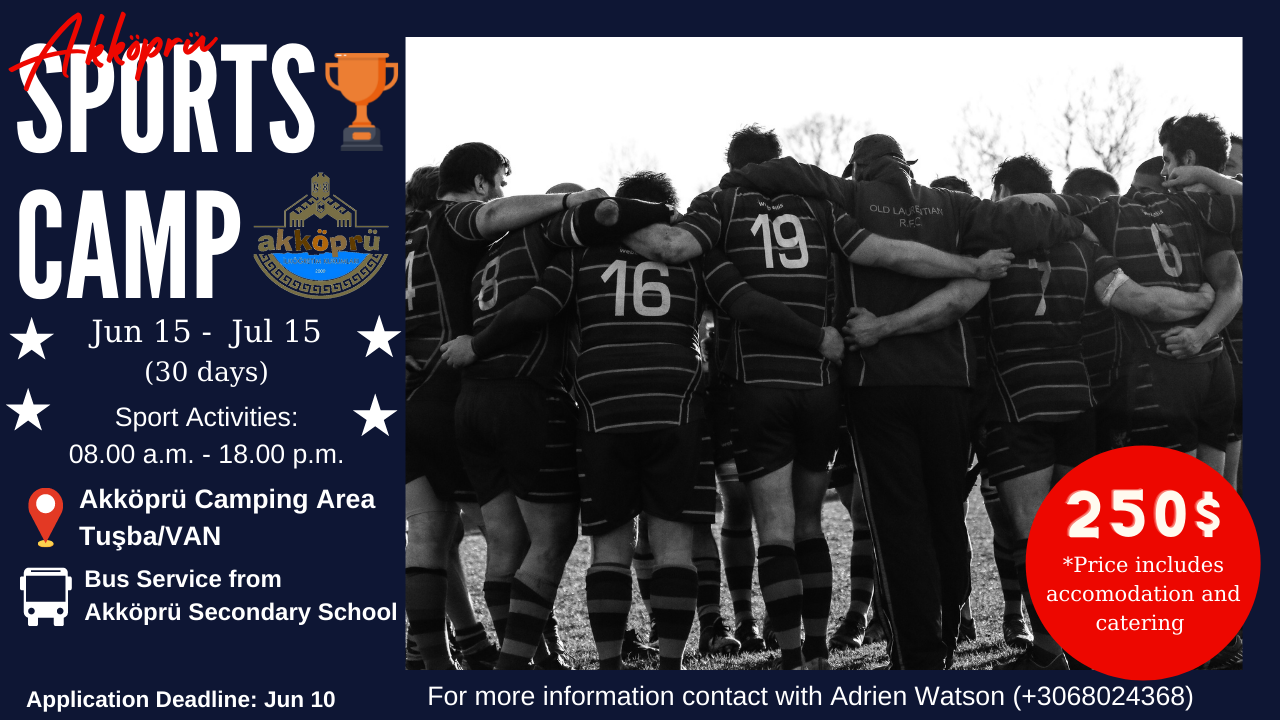 You should be between 12-16 
to attend this activity.
Date: Tarih
Fee/Price: Ücret
Time: Saat
Accomodation:
Kalınacak Yer

Catering:
Yemek Hizmeti
Location: Yer
Place: Yer
Transportation:
Ulaşım
Contact Person: İrtibat Kişisi
Deadline: Başvuru için son tarih
Broşür ile ilgili sorulabilecek sorulardan bazıları şu şekilde olabilir:
1) Etkinlik ne kadar sürecek?
1) How long is the activity?
2) Where is the event going to take place?
2) Etkinlik nerede gerçekleşecek?
3) Etkinliğe katılmak ne kadara mâl olacak? ($)
3) How much does it cost to attend this event?
4) Etkinlikler saat kaçta başlayacak/bitecek?
4) What time do the activities start/finish?
5) How can we get more information about the camp?
5) Kamp hakkında daha fazla bilgiyi nasıl alabiliriz?
6) What is the last date to apply for this activity?
6) Bu etkinliğe başvurmak için son tarih nedir?
7) How old should a person be to attend the camp?
7) Bu etkinliğe katılmak için kaç yaşında olmak gerekir?
8) Kamp alanına nasıl ulaşacağız?
8) How can we get to the camping site?
Find the answer of given questions on the brochure.
Verilen soruların yanıtlarını broşür üzerinde bulunuz.
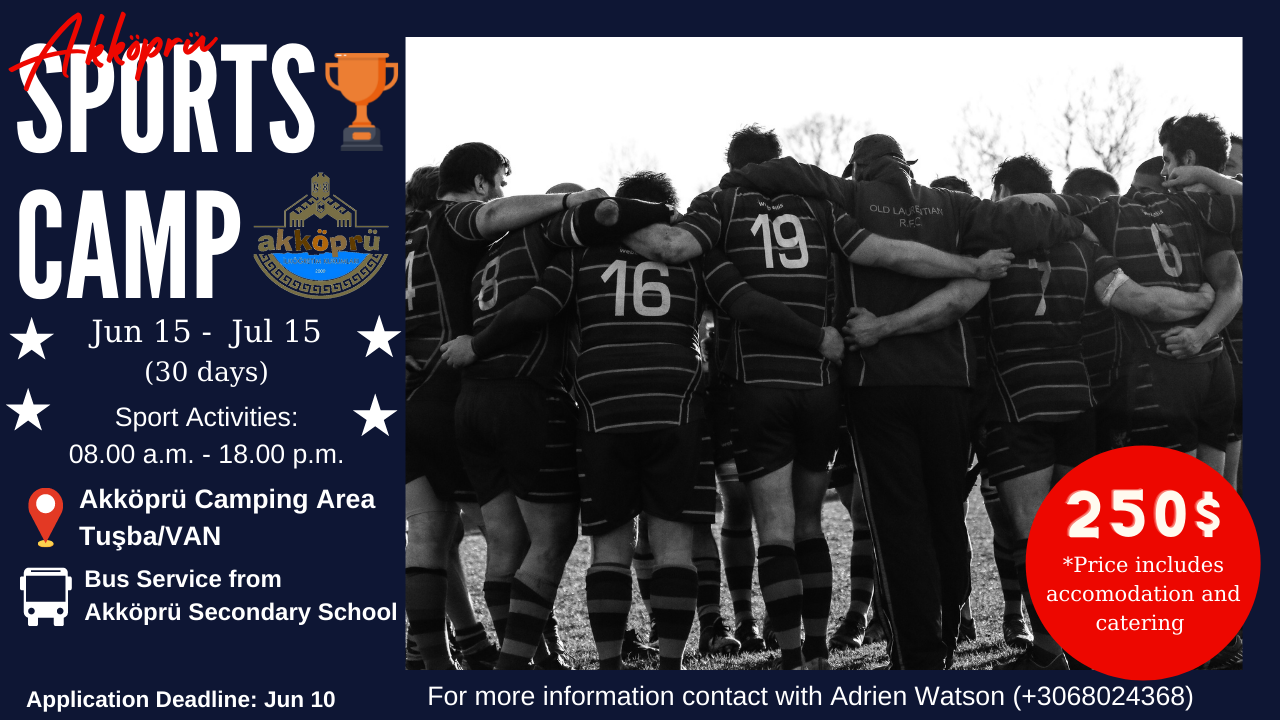 You should be between 12-16 
to attend this activity.
4) What time do the activities start/finish?
5) How can we get more information about the camp?
2) Where is the camp going to take place?
3) How much does it cost to attend this event?
1) How long is the activity?
6) What is the last date to apply for this activity?
7) How old should a person be to attend the camp?
8) How can we get to the camping site?
OTHER IMPORTANT WORDS
(DİĞER ÖNEMLİ KELİMELER)
Dahil olmak
Macera
Adventure:
Involve:
Doğal güzellikler
All weekend long
Haftasonu boyunca
Natural beauties:
Kendi başıma
Kesinlikle
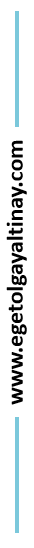 Absolutely:
On my own:
Teklif etmek
Build:
İnşa etmek
Offer:
Sınırları zorlamak
Dağcı
Climber:
Push limits:
Örümcek
Entertain:
Eğlendirmek
Spider:
Risk almak
Tecrübe
Experience:
Take a risk:
Denemek
Explore:
Keşfetmek
Try:
Tahta
Tarihi yerler
Historical Sites:
Wooden:
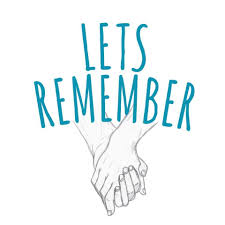 Prefer (tercih etmek)
İngilizcede;  tercih belirtirken kullanılan kalıplardan biri « prefer » idir.
Ex.
I prefer Döner for lunch.
Öğle yemeği için Döner tercih ederim.
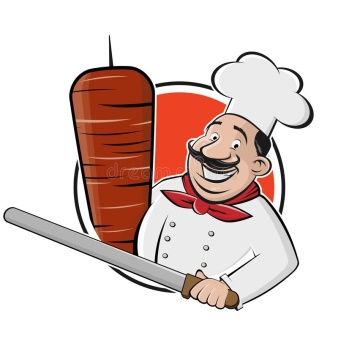 * Prefer’den sonra isim kullanılabilir. (Ek almaz)
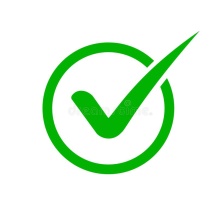 Ex.
Öğle yemeği için Döneri Tantuniye tercih ederim.
I prefer Döner to Tantuni for lunch.
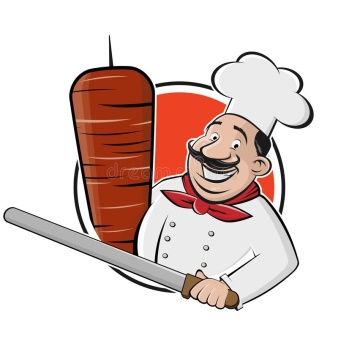 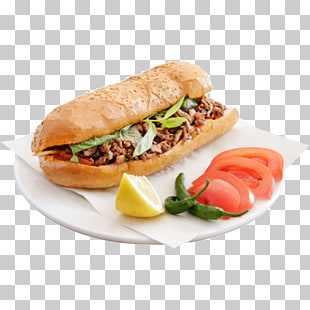 * Prefer’den sonra isim kullanılabilir. (Ek almaz)
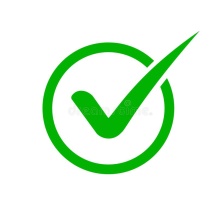 * Tercih edilen önce şey önce söylenir.
* Tercih edilmeyenden önce « to » kullanılır.
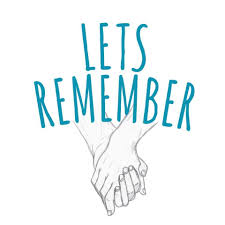 Prefer (Tercih etmek)
Prefer’den sonra fiil de getirilebilir:
Ex.
I prefer eating Döner for lunch.
Öğle yemeği için Döner yemeyi tercih ederim.
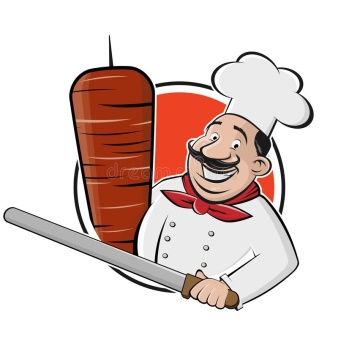 * Prefer’den sonra fiil gelirse arkasına «-ing» eki gelir.
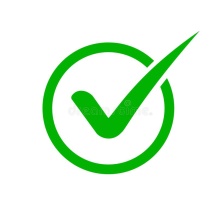 Ex.
Öğle yemeği için Döner yemeyi,  Tantuni yemeye tercih ederim.
I prefer eating Döner to eating Tantuni for lunch.
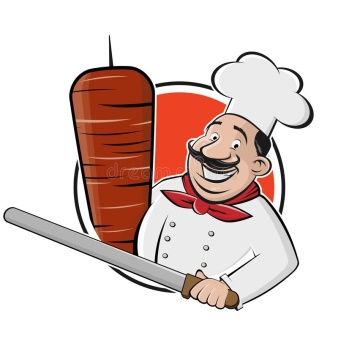 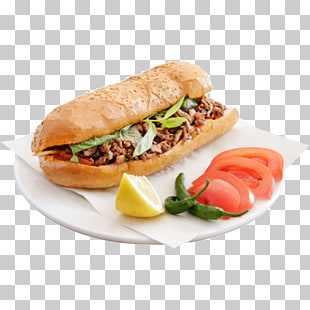 * Prefer’den sonra fiil gelirse arkasına «-ing» eki gelir.
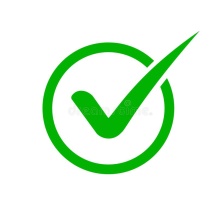 * Tercih edilen önce şey önce söylenir.
* Tercih edilmeyenden önce « to » kullanılır.
Would rather (tercih etmek)
would rather = «’d rather»
olarak kısaltılabilir.
Tercih belirtmek için kullanılan yapılardan birisi de «would rather» dır.
Ex.
I would rather watch comedy movies.
Komedi filmlerini izlemeyi tercih ederim.
* Would rather’dan sonra fiil gelir.
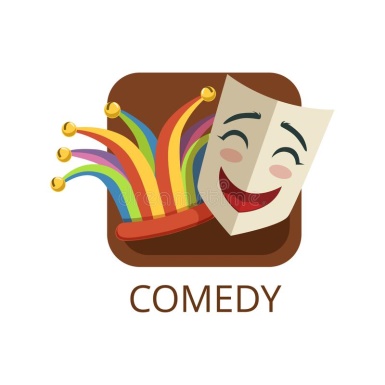 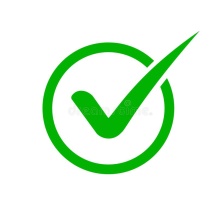 * Would rather’ın arkasından gelen fiilden sonra ek gelmez.
Ex.
Komedi filmlerini izlemeyi, korku filmlerini izlemeye tercih ederim.
I’d rather watch comedy movies than horror movies.
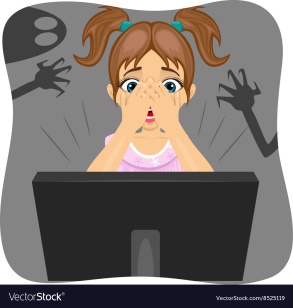 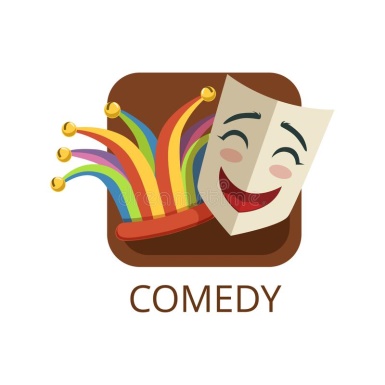 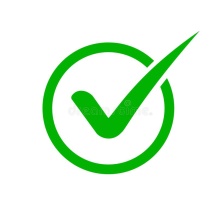 * Tercih edilen önce şey önce söylenir.
*   Tercih edilen ile tercih edilmeyen arasında «than» kullanılır.
SAMPLE
QUESTIONS
2019 LGS
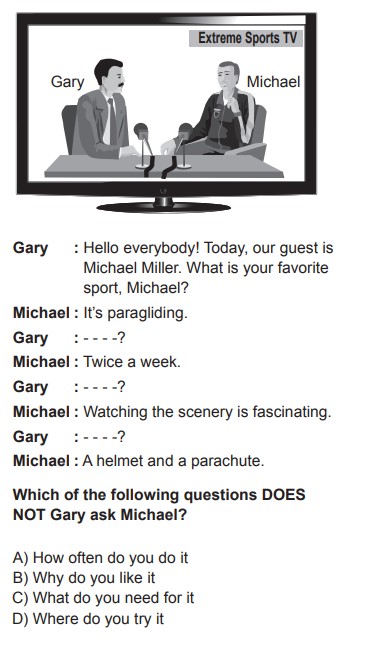 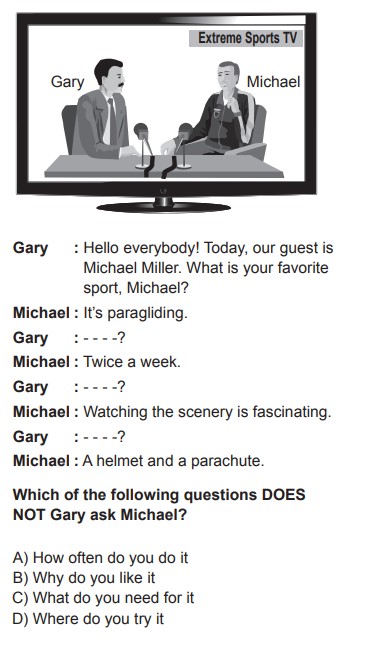 2021 LGS
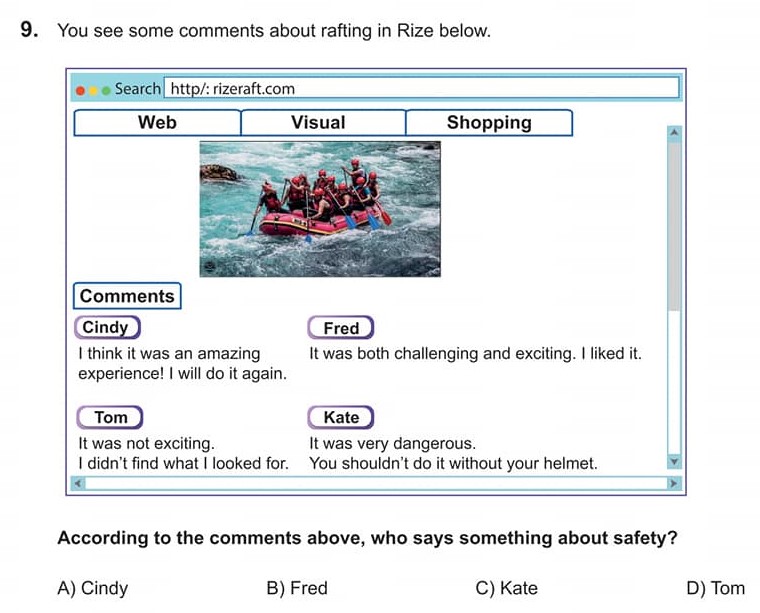 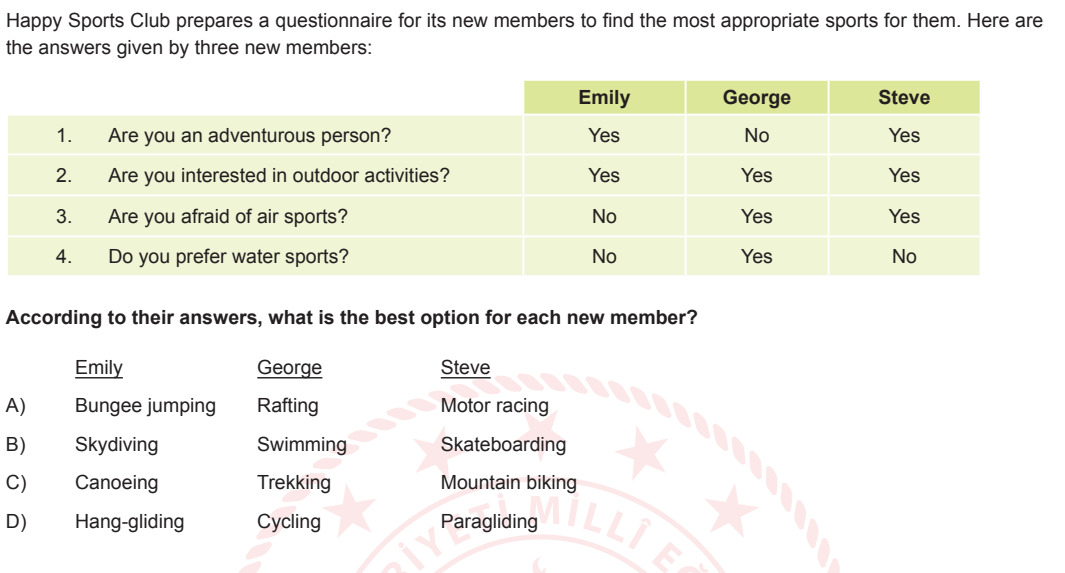 2022 NİSAN ÖRNEK SORU
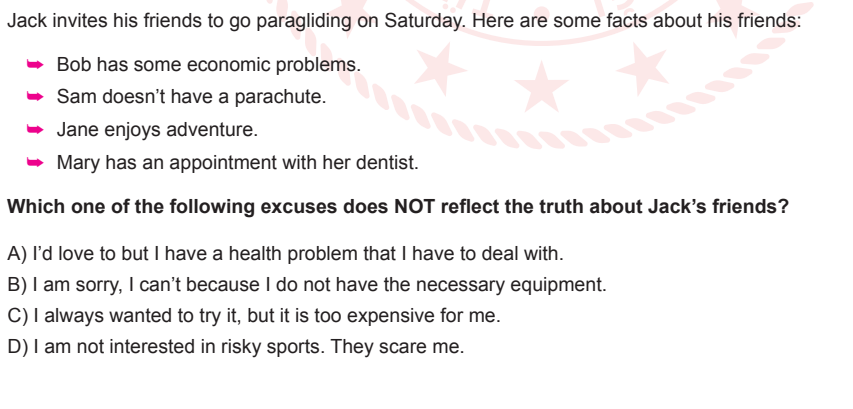 2022 NİSAN ÖRNEK SORU
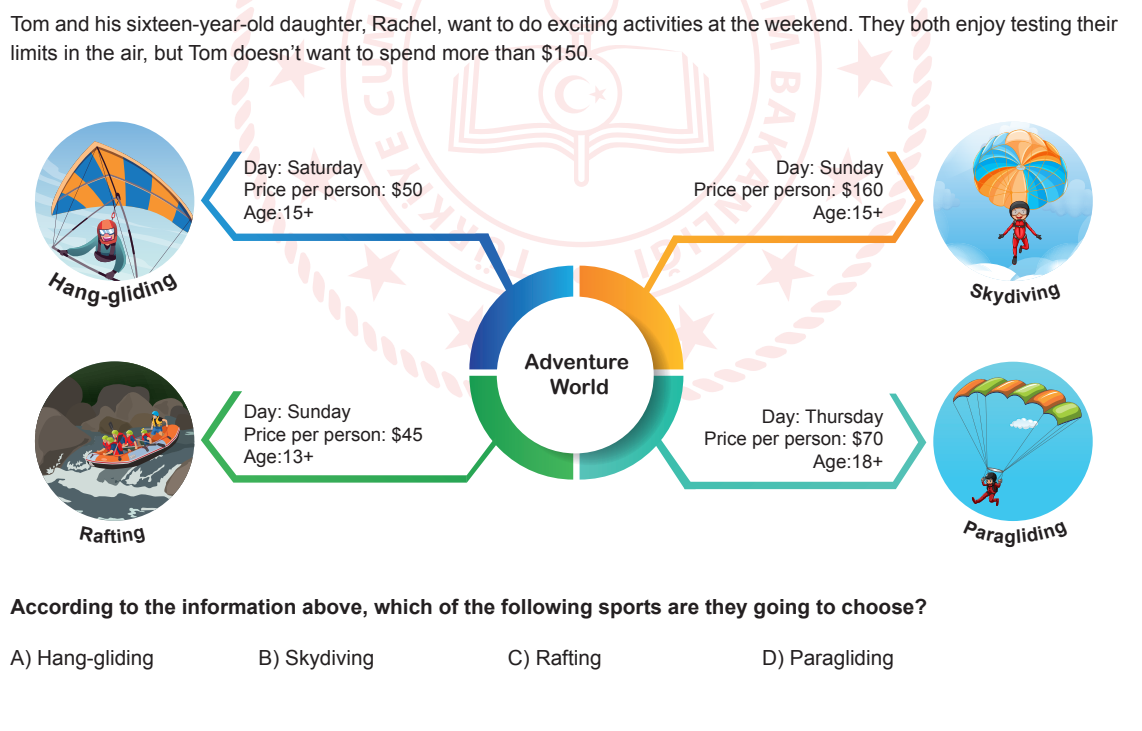 2022 MART ÖRNEK SORU
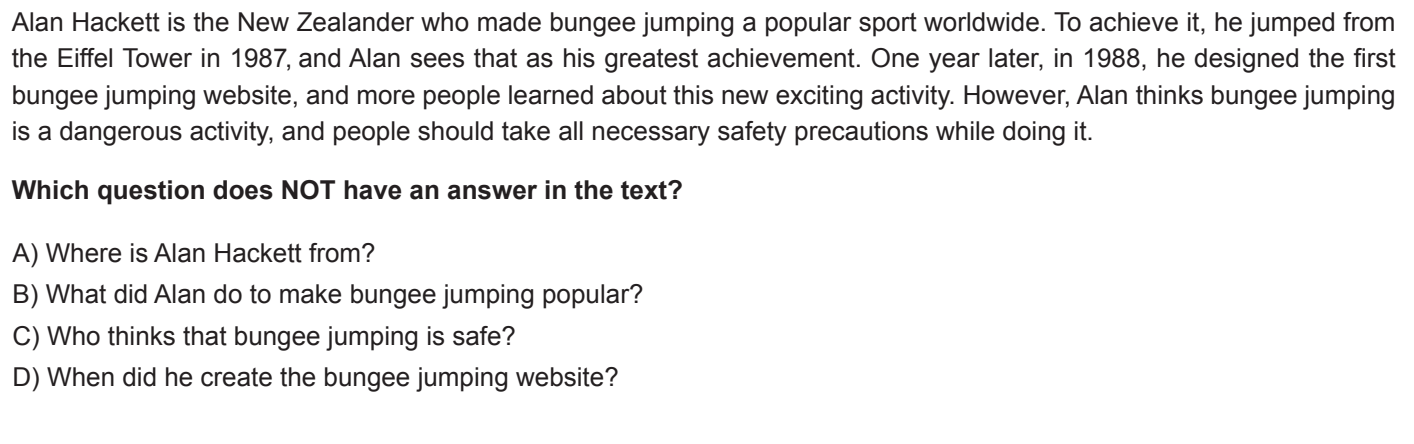 2022 MART ÖRNEK SORU
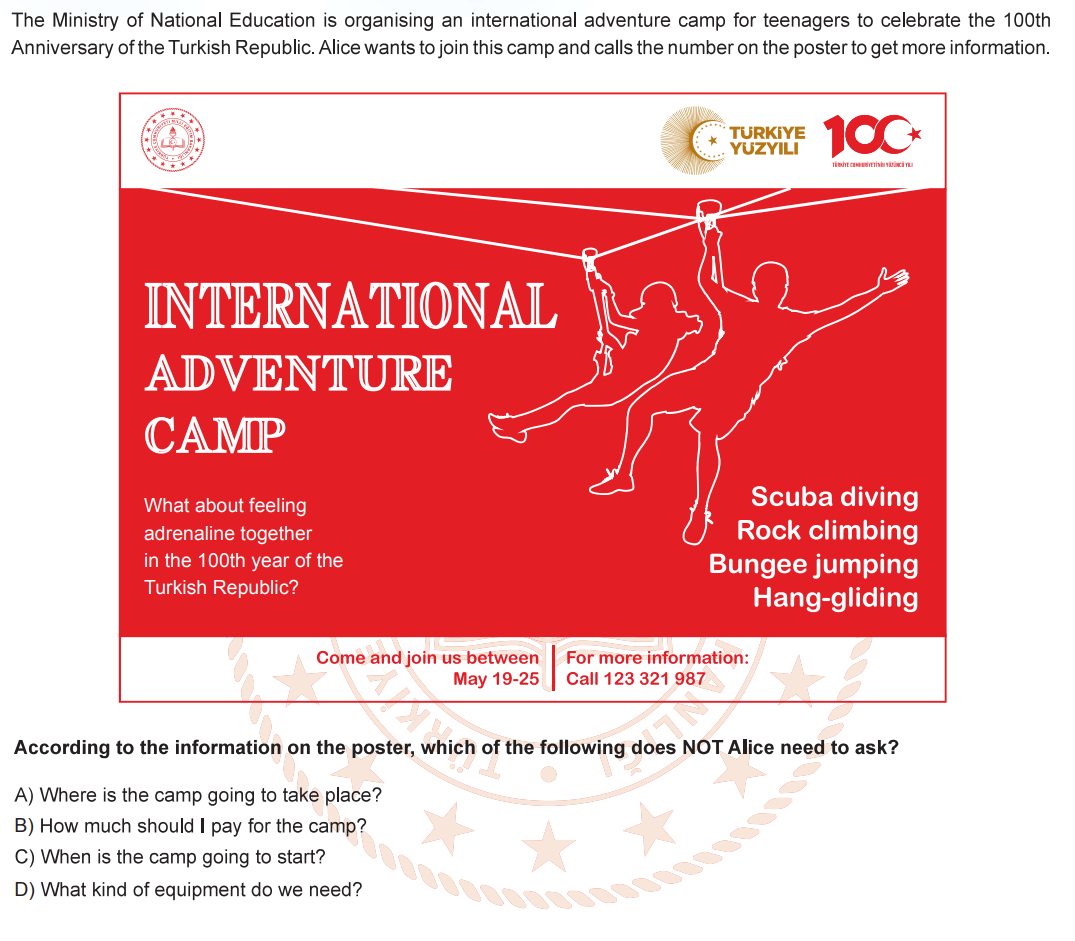 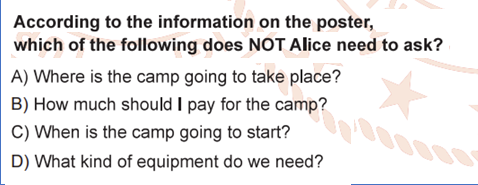 2024 ŞUBAT ÖRNEK SORU
2022 LGS
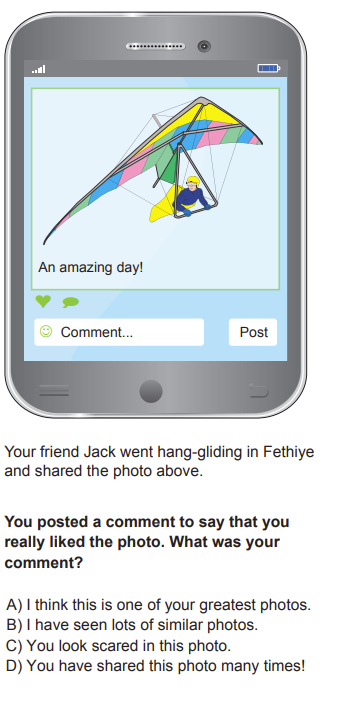 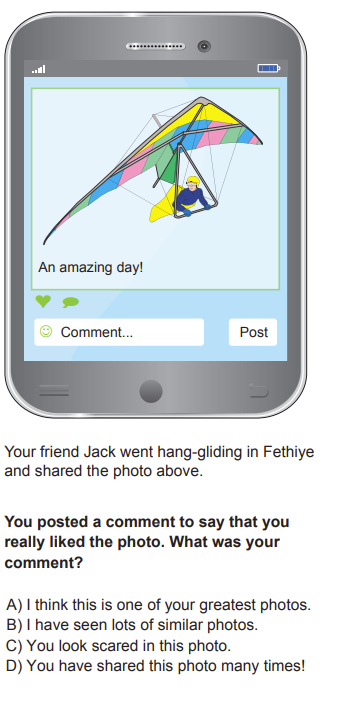 2024 LGS
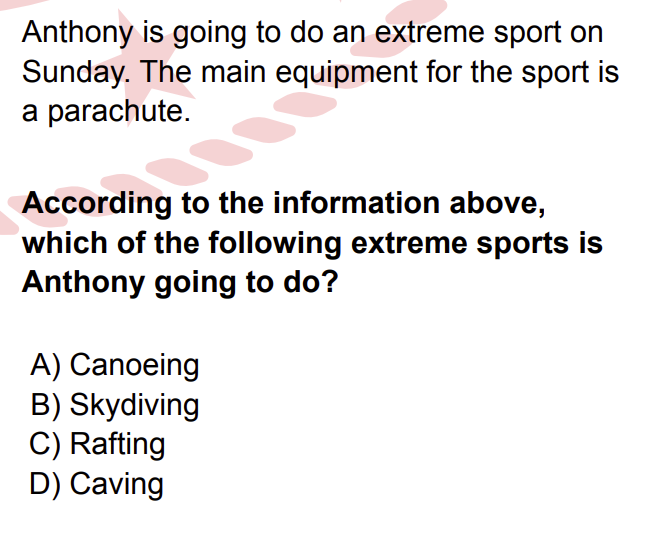 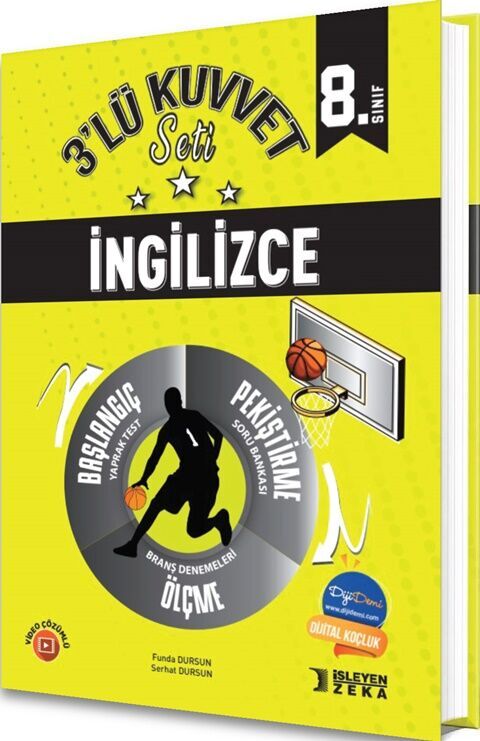 Sunuma katkılarından dolayı
İşleyen Zeka ailesine teşekkürler.
İşleyen Zeka içeriklerine aşağıdaki linkten ulaşabilirsiniz:
https://www.egetolgayaltinay.com/contents/1/5
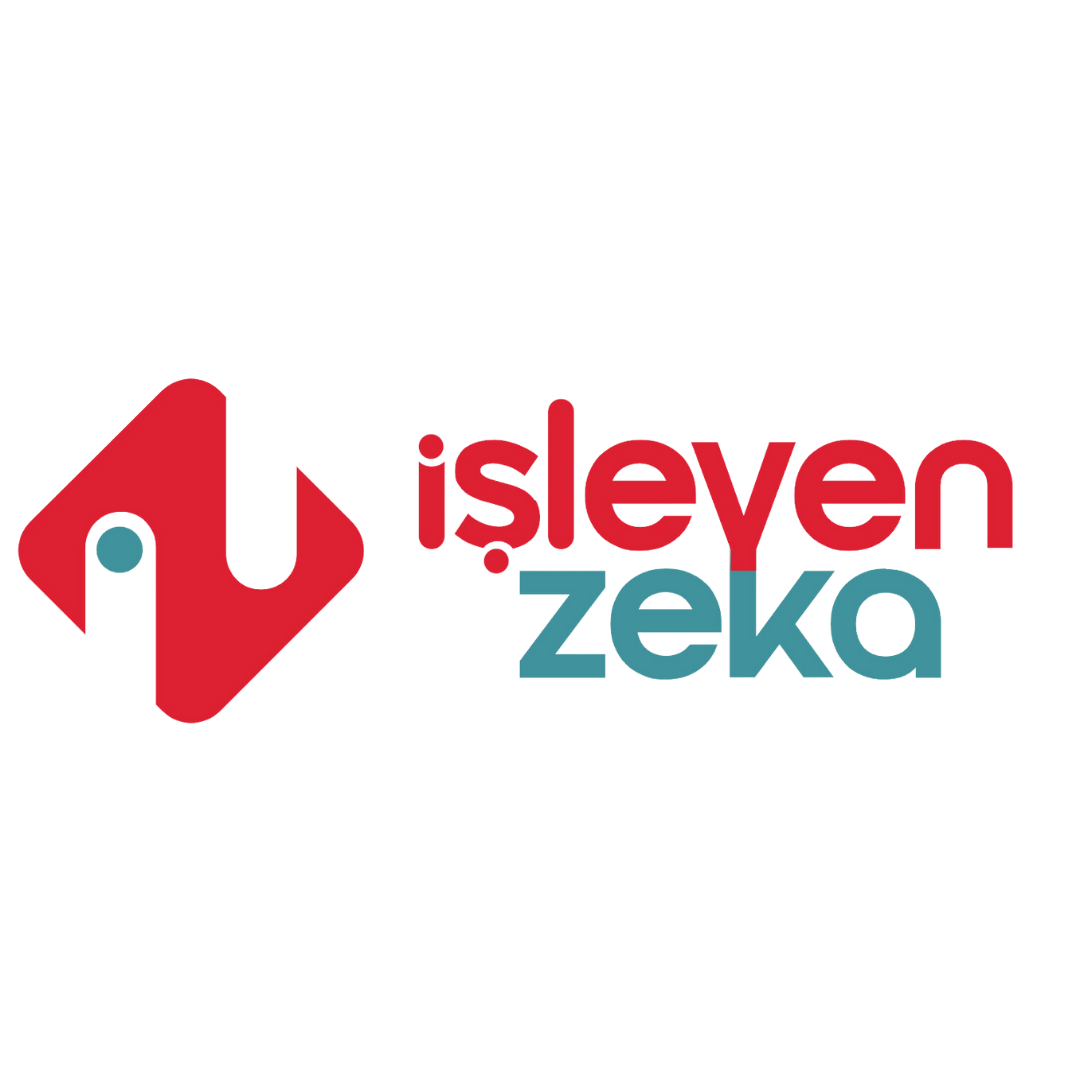 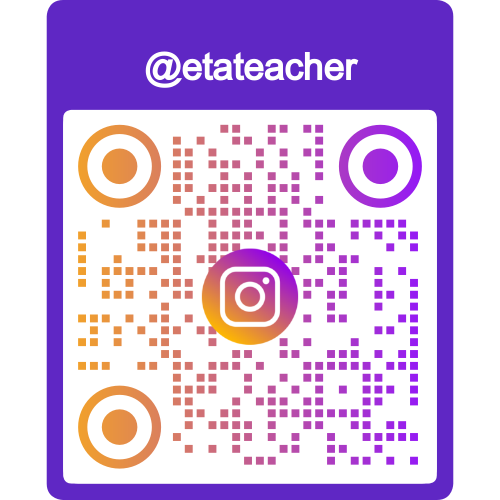 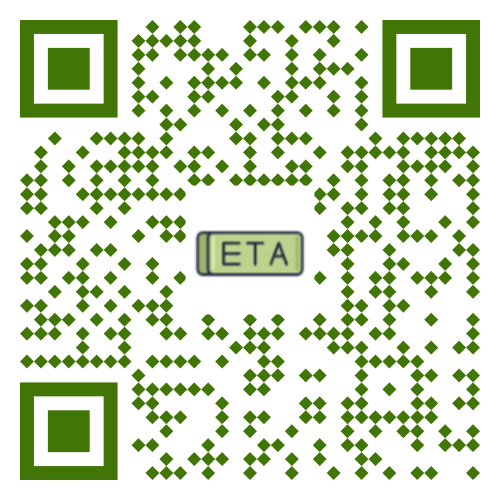 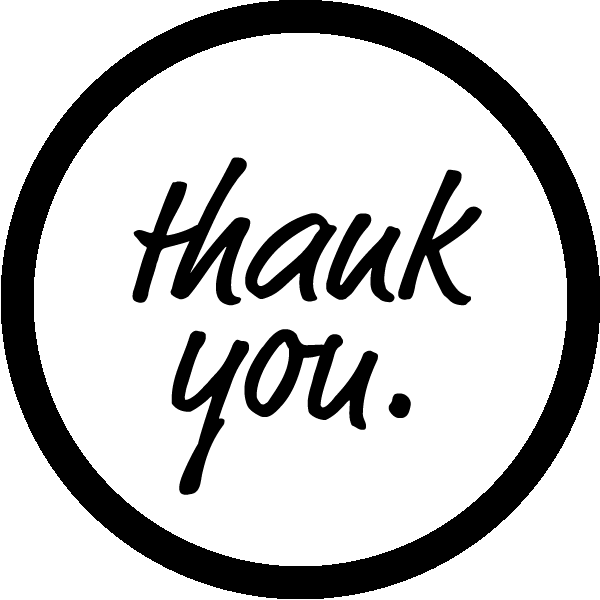 Ege Tolgay Altınay
Akköprü Ortaokulu  Tuşba/VAN
Bu, ve benzeri içerikler için:www.egetolgayaltinay.com adresini ziyaret edebilirsiniz.